Desarrollo científico y tecnológico
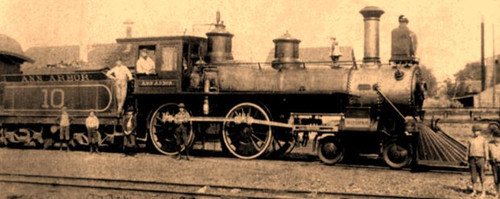 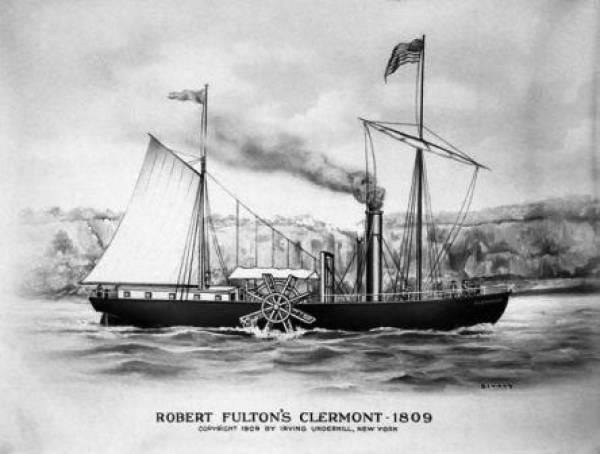 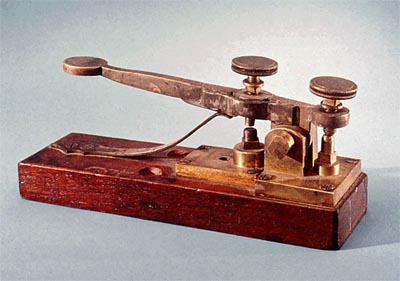 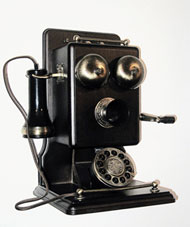